Lecture 7
Ambiguous Grammar
Ambiguous Grammar:
لكل يوجد أشتقاقين متميزين من اقصى اليسار أو اشتقاقين من اقصى اليمين عندها تسمى القاعدة غامضةambiguous  .
EX6: let G(L) = ( { S,A }, {a,b}, P, S ) where P denoted as :
S→ AA
A→ AAA / Ab / a / bA

is string "bbaaaab" accept or not ?
is the grammar ambiguous or not ? using L_M_D
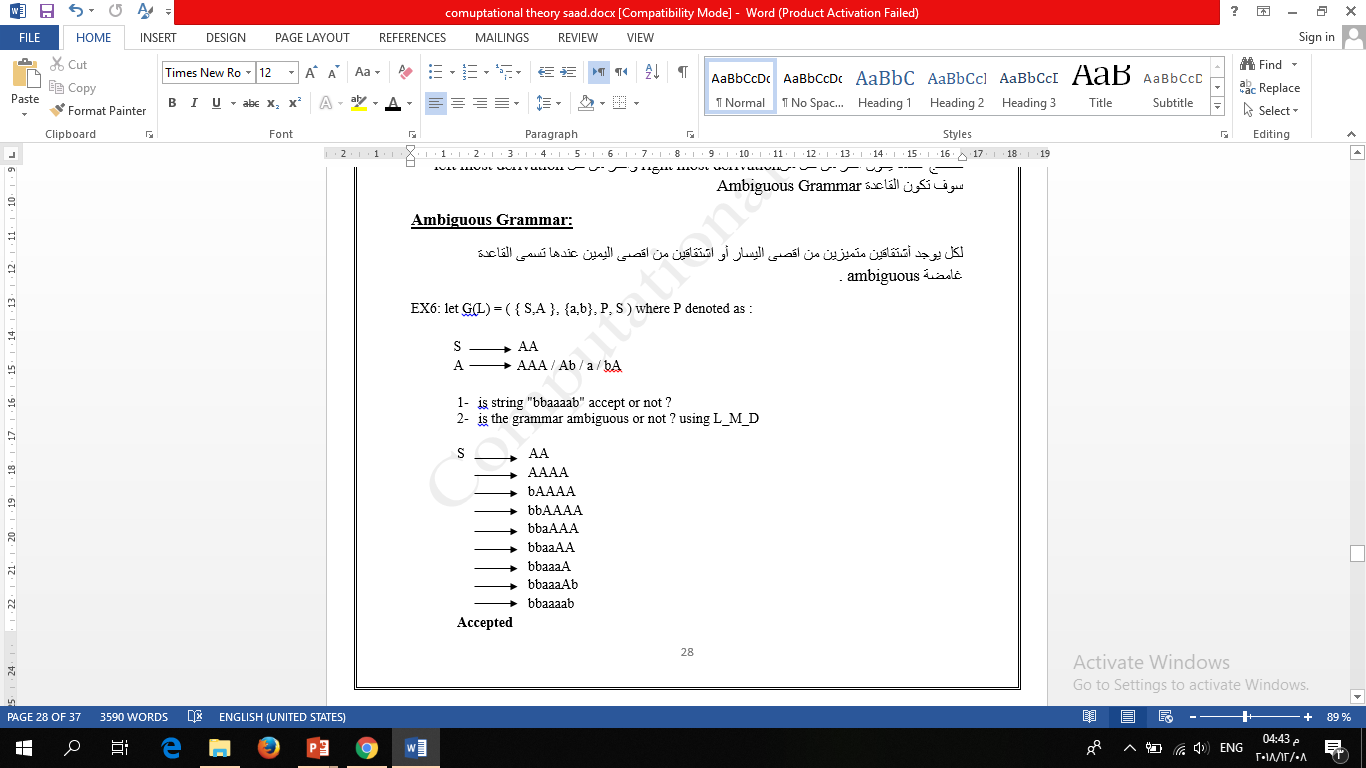 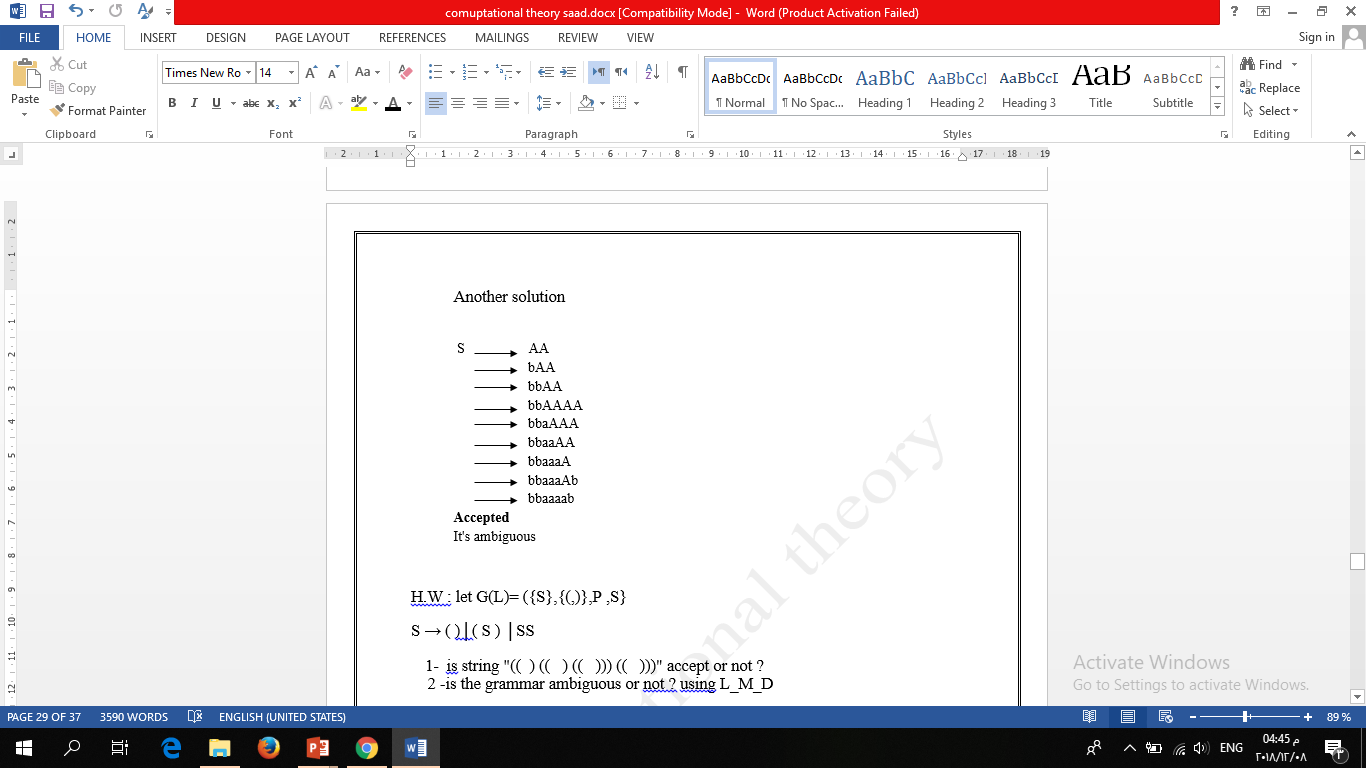 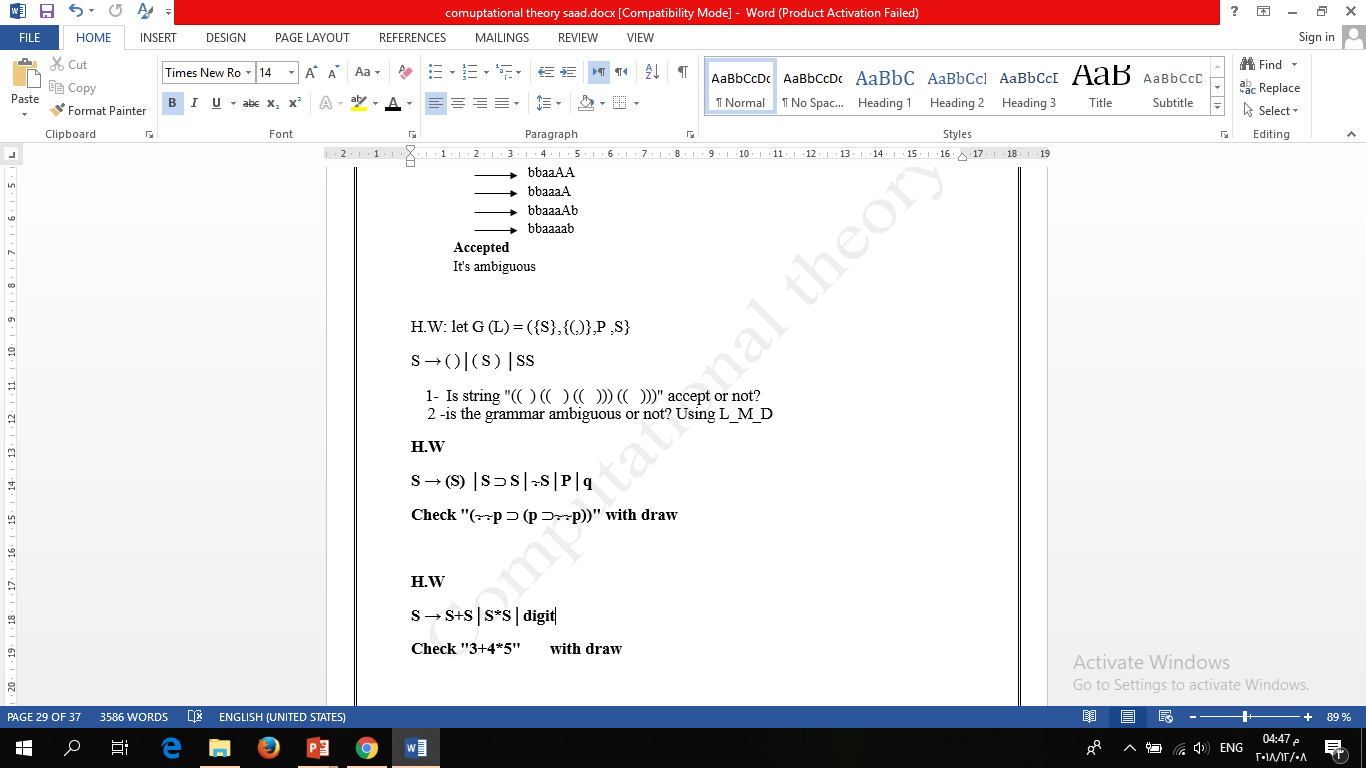 Regular Expression
Regular expression useful to specify regular expression 
وهي التعابير المرفقة لـ regular Language  وهي بمثابة قانون عام يصف لغة regular Language  ضمن ابجدية معينة.
سوف نستخدم الرموز الاتية عند كتابة RE
*  تعني التكرار من 0 الى n من المرات
+ تعني التكرار من 1 الى n من المرات
عند وضع الرقم بشكل أس يعني تكرار ذلك الحرف مثل x3 = xxx وهكذا.
تستخدم الابجدية Σ عند الاشارة الى RE
EX1: let   Σ ={ x} then
       L1= {   , x ,xx,xxx,xxxx,………}
       L1= {xn, n=0,1,2,…………}
       RE= x*
 
EX2: let Σ =  {a,b}
         L2= { a, ab,abb,abbb,………}
        RE=ab*

Ex3: let Σ ={ab}
        L3={    ,ab,abab,ababab,…………}
        L3= {   ,ab,abab,ababab,…………}
        RE=(ab)*
EX4: RE = a*b*	
          Find L4 and if (bbaa) in L4?
          L4={                                                                                     }
Note: a*b* ≠ (ab)*

EX5: L={X odd } = { x,xxx,xxxxx,xxxxxxx,………………..}
          RE=X(XX)*  or (XX)*X
 
Ex6: L={X even}
        RE={ 					}
Ex7: L={aaa, aab,aba,abb,baa,bab,bba,bbb}

	RE=(a+b) (a+b) (a+b)   or (a + b)3
 
اكتب RE لكل الكلمات التي تبدأ بـ aa وتنتهي بـ bb
  aa(a+b)*bb                                                            				
اكتب RE لكل الكلمات التي طولها 3 فقط
(a+b) (a+b) (a+b)                                                   					
اكتب RE لكل الكلمات التي طولها 3 فقط
 			  (a+b) (a+b) (a+b)(a+b)*	
اكتب RE لكل الكلمات التي طولها 3 فقط
		           (a+b) (a+b) (a+b)+  (a+b) (a+b) +  (a+b) 
اكتب RE لكل الكلمات التي تبدأ وتنتهي بنفس الحرف
a (a+b)*a         or    b(a+b)*b
Ex8: is the string "ab"or"abba" or"bba" generated by RE=ab*a
 
Ex9: write RE for all word with at least two a? 
       (a+b)*a(a+b)*a(a+b)*
 
Ex10: write RE for all word with at least two b?
 
Ex11: write RE for language that have at least one a and one b
           (a+b)*a(a+b)*b(a+b)*
Ex12: write RE for all words in which a appear Triple
         b*ab*ab*ab*
Ex13: write RE for all string that contain exactly three b
 
Ex14: write RE for all string that contain exactly three sequential b
           a*bbba*
Ex15 : write RE for all words that the second letter is a
            (a+b)a(a+b)*
Ex16: write RE for all words that the third letter is b
 
Ex16 : write RE for all words with no repeated letter
Definition : let S and T are sets of string of letter then we defined product set as follow:
                  [ one letter from S concatenate with all set of T]
EX: let S={a,aa,aaa}   T={bb,bbb} find (S.T)  (T.S)
 
S.T = {abb,abbb,aabb,aabbb,aaabb,aaabbb}
 
T.S={bba,bbaa,bbaaa,bbba,bbbaa,bbbaaa}
 
H.w : let P={a,bb,bab},Q={  ,bbbb} find(P.Q)(Q.P)


://youtu.be/62JAy4oH6lUhttps://www.youtube.com/watch?v=NlTTFxzOHIw&feature=youtu.be